Identificar as alterações do movimento com variação de velocidade.
Classificar movimentos acelerado e retardado.
Analisar as situações do cotidiano em que o movimento  é uniformemente variado.
Compreender a ação da gravidade nos movimentos de queda livre e lançamento vertical.
Principais conceitos que você vai aprender:
Funções do movimento variado
Conceito de aceleração
MOVIMENTO VARIADO (MUV)
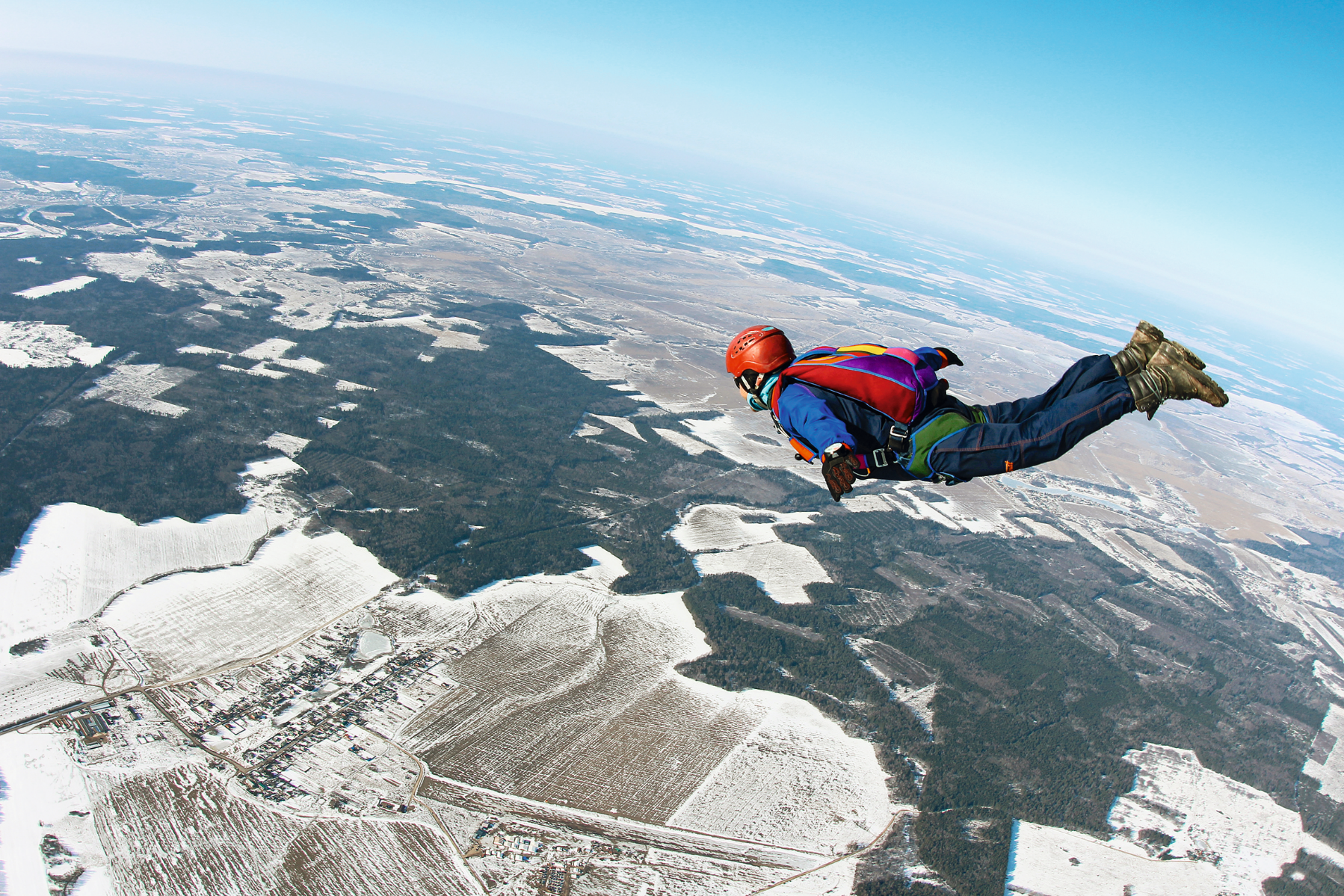 A queda e o lançamento dos corpos ocorrem por características de determinado tipo de movimento que estudaremos ao 
longo deste capítulo.
Sky Antonio/Shutterstock
Aceleração
Aceleração é a grandeza física que expressa a variação na velocidade ao longo do tempo.
Aceleração
Aceleração é a grandeza física que expressa a variação na velocidade ao longo do tempo.
Aceleração escalar média
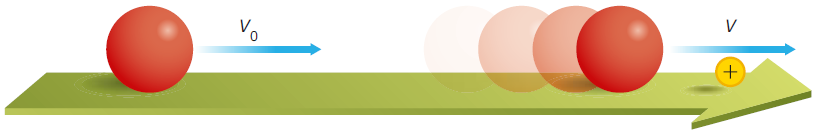 Aceleração
Aceleração é a grandeza física que expressa a variação na velocidade ao longo do tempo.
Aceleração escalar média
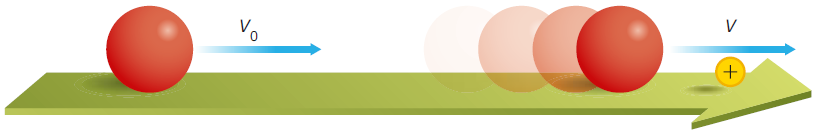 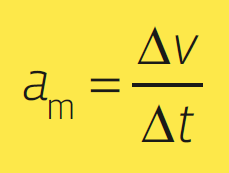 Aceleração
Aceleração é a grandeza física que expressa a variação na velocidade ao longo do tempo.
Aceleração escalar média
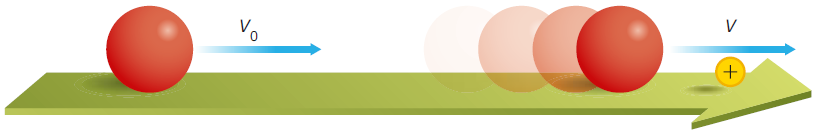 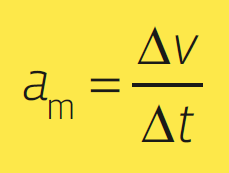 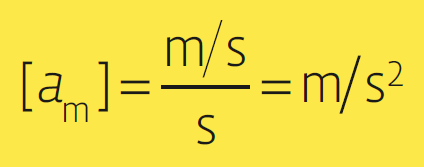 Unidade de medida de aceleração no SI:
Aceleração
Aceleração escalar instantânea
É aceleração do móvel em cada instante do movimento.
a  0: a aceleração acontece no mesmo sentido de orientação da trajetória.
Aceleração
Aceleração escalar instantânea
É aceleração do móvel em cada instante do movimento.
a  0: a aceleração acontece no mesmo sentido de orientação da trajetória.
a  0: a aceleração acontece no sentido contrário ao de orientação da trajetória.
Aceleração
Aceleração escalar instantânea
É aceleração do móvel em cada instante do movimento.
a  0: a aceleração acontece no mesmo sentido de orientação da trajetória.
a  0: a aceleração acontece no sentido contrário ao de orientação da trajetória.
Aceleração escalar instantânea
+
Aceleração
Aceleração escalar instantânea
É aceleração do móvel em cada instante do movimento.
a  0: a aceleração acontece no mesmo sentido de orientação da trajetória.
a  0: a aceleração acontece no sentido contrário ao de orientação da trajetória.
Aceleração escalar instantânea
+
Aceleração
Aceleração escalar instantânea
É aceleração do móvel em cada instante do movimento.
a  0: a aceleração acontece no mesmo sentido de orientação da trajetória.
a  0: a aceleração acontece no sentido contrário ao de orientação da trajetória.
Aceleração escalar instantânea
+
Aceleração
Aceleração escalar instantânea
É aceleração do móvel em cada instante do movimento.
a  0: a aceleração acontece no mesmo sentido de orientação da trajetória.
a  0: a aceleração acontece no sentido contrário ao de orientação da trajetória.
Aceleração escalar instantânea
+
Aceleração
Aceleração escalar instantânea
É aceleração do móvel em cada instante do movimento.
a  0: a aceleração acontece no mesmo sentido de orientação da trajetória.
a  0: a aceleração acontece no sentido contrário ao de orientação da trajetória.
Aceleração escalar instantânea
+
Movimento uniformemente variado (MUV)
Quando o  movimento ocorre com aceleração escalar constante, e diferente de zero, ele é chamado de uniformemente variado, isto é, a taxa de variação da velocidade escalar do corpo em função do tempo é sempre a mesma.
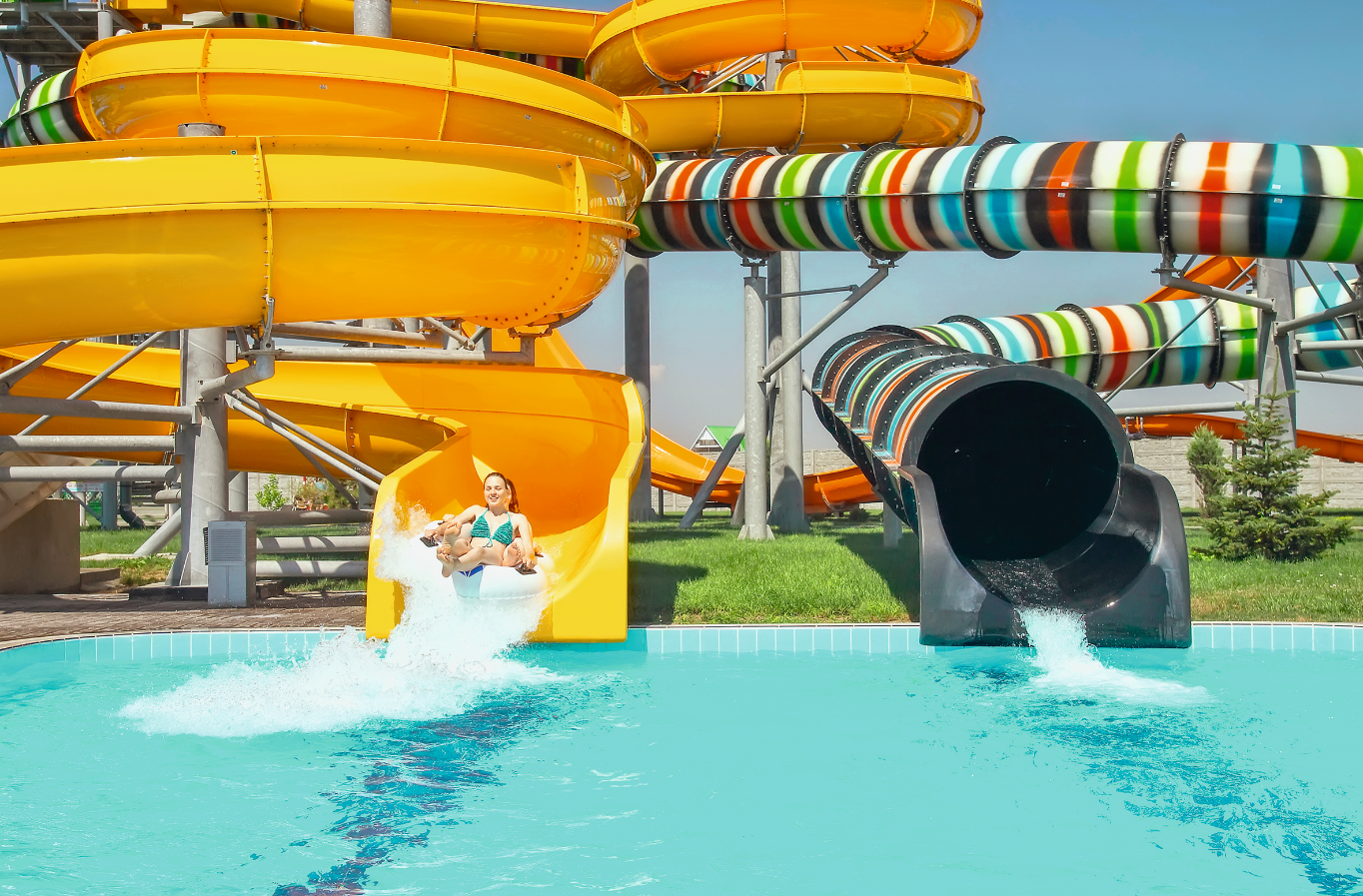 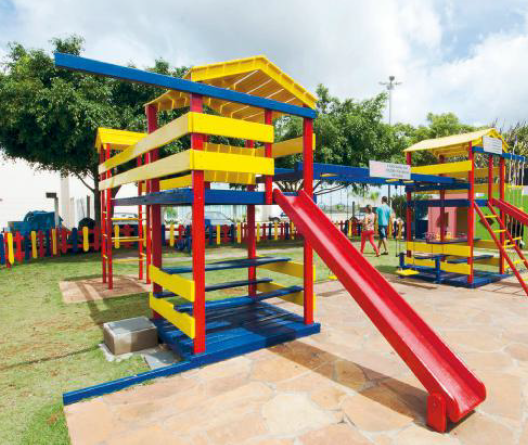 ESOlex/Shutterstock
G. Evangelista/Opção Brasil Imagens
Movimento uniformemente variado (MUV)
Quando o  movimento ocorre com aceleração escalar constante, e diferente de zero, ele é chamado de uniformemente variado, isto é, a taxa de variação da velocidade escalar do corpo em função do tempo é sempre a mesma.
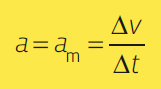 Movimento uniformemente variado (MUV)
Quando o  movimento ocorre com aceleração escalar constante, e diferente de zero, ele é chamado de uniformemente variado, isto é, a taxa de variação da velocidade escalar do corpo em função do tempo é sempre a mesma.
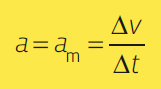 Acompanhe:
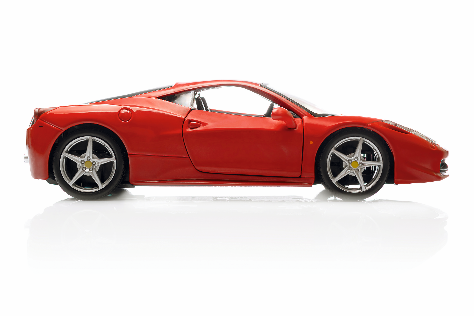 v0  0
Hetman Bohdan/Shutterstock
t0  0
Movimento uniformemente variado (MUV)
Quando o  movimento ocorre com aceleração escalar constante, e diferente de zero, ele é chamado de uniformemente variado, isto é, a taxa de variação da velocidade escalar do corpo em função do tempo é sempre a mesma.
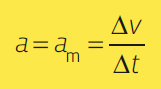 Acompanhe:
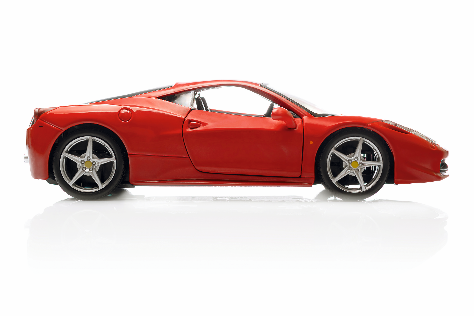 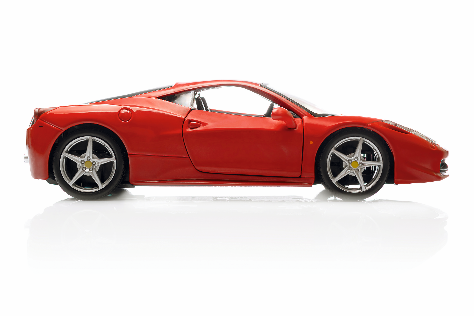 v0  0
v  30 m/s
Hetman Bohdan/Shutterstock
t0  0
t  3 s
Movimento uniformemente variado (MUV)
Quando o  movimento ocorre com aceleração escalar constante, e diferente de zero, ele é chamado de uniformemente variado, isto é, a taxa de variação da velocidade escalar do corpo em função do tempo é sempre a mesma.
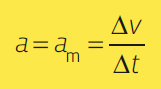 Acompanhe:
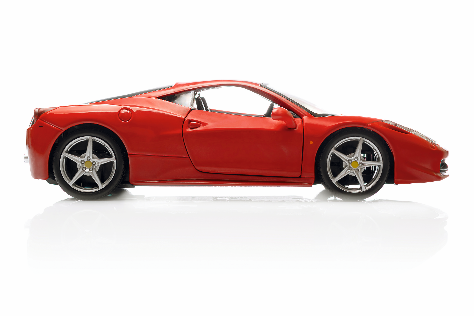 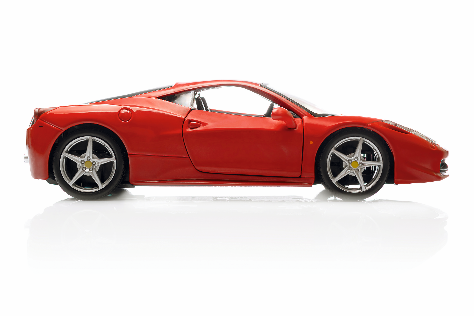 v0  0
v  30 m/s
Hetman Bohdan/Shutterstock
t0  0
t  3 s
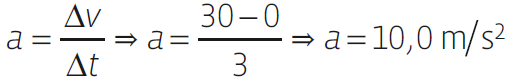 Movimento uniformemente variado (MUV)
Função horária da velocidade
Acompanhe:
a  0 e constante
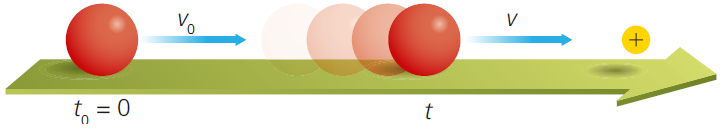 Movimento uniformemente variado (MUV)
Função horária da velocidade
Acompanhe:
a  0 e constante
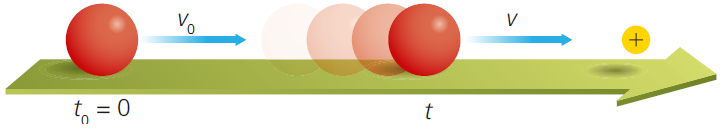 v
t
Movimento uniformemente variado (MUV)
Função horária da velocidade
Acompanhe:
a  0 e constante
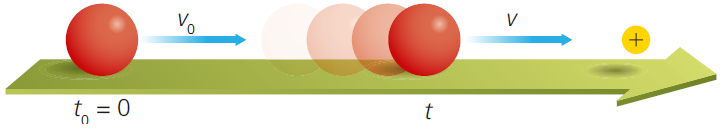 v
t
Movimento uniformemente variado (MUV)
Função horária da velocidade
Acompanhe:
a  0 e constante
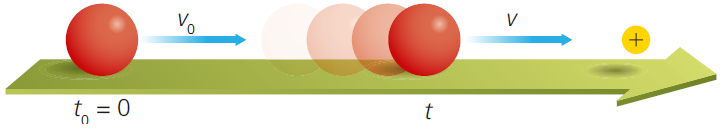 v
t
v  v0        t   v  v0        t
Movimento uniformemente variado (MUV)
Propriedade do gráfico v × t
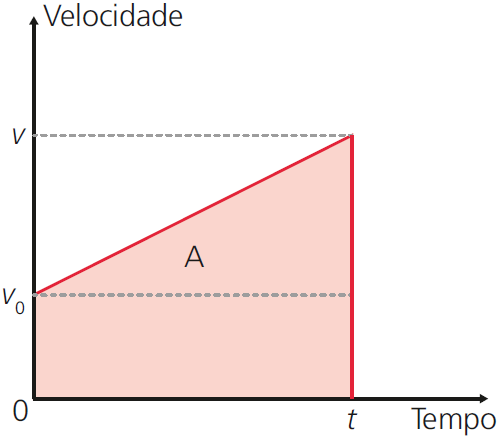 Movimento uniformemente variado (MUV)
Função horária do espaço
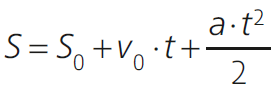 S é o espaço no instante t;
S0 é o espaço inicial, ou seja, a posição do móvel no instante t0  0;
v0 é a velocidade inicial, ou seja, o valor da velocidade no instante t0  0;
a é a aceleração escalar do movimento.
Movimento uniformemente variado (MUV)
Função horária do espaço
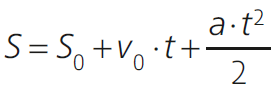 S é o espaço no instante t;
S0 é o espaço inicial, ou seja, a posição do móvel no instante t0  0;
v0 é a velocidade inicial, ou seja, o valor da velocidade no instante t0  0;
a é a aceleração escalar do movimento.
Equação de Torricelli
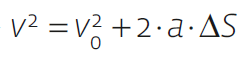 Movimentos verticais
Queda livre
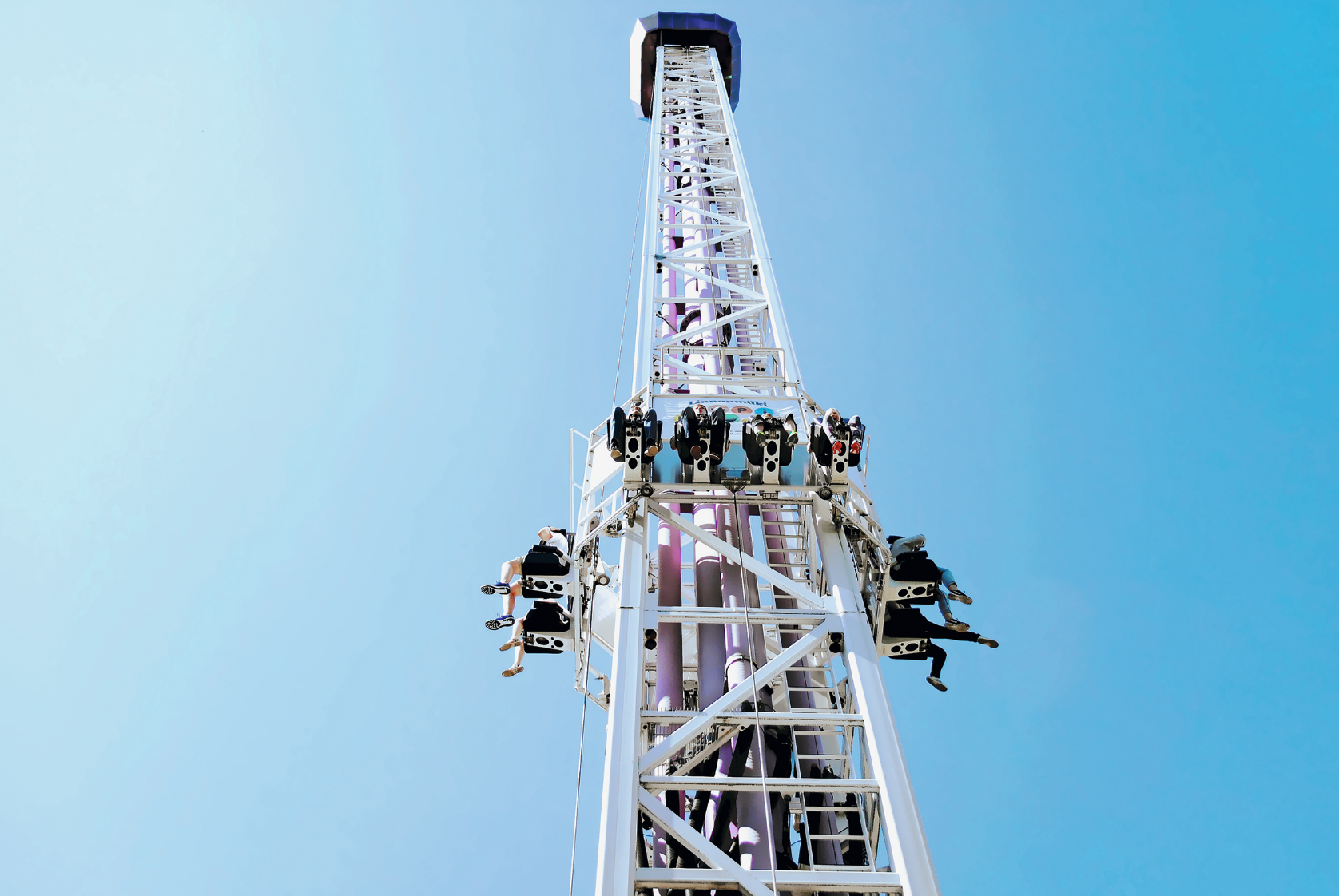 FAG/Shutterstock
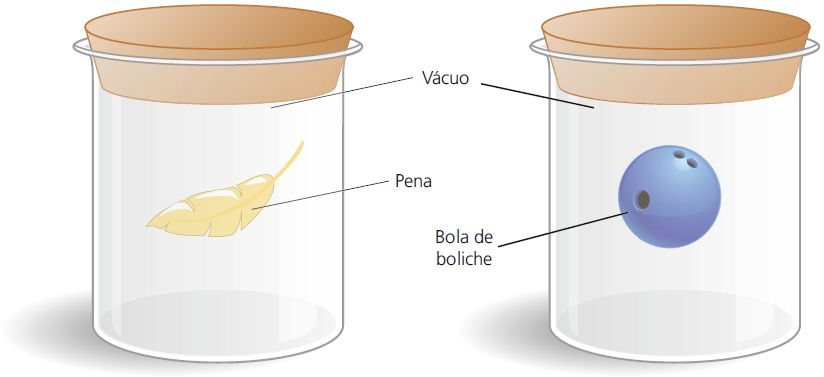 Objetos com massas diferentes em movimento de queda livre.
Torre de queda livre comum em parques de diversão.
Movimentos verticais
Queda livre
https://www.youtube.com/watch?v=JcmqfzGFhqQ
Queda livre na Gravidade da Terra sem resistência do ar
Movimentos verticais
Aceleração da gravidade
g = 9,8 m/s2  10 m/s2
Características:
A aceleração da gravidade apresenta um valor diferente na superfície de cada um dos astros. Na superfície da Lua, por exemplo, a aceleração da gravidade é, aproximadamente, igual a um sexto da aceleração da gravidade na superfície da Terra.
Movimentos verticais
Aceleração da gravidade
g = 9,8 m/s2  10 m/s2
Características:
A aceleração da gravidade apresenta um valor diferente na superfície de cada um dos astros. Na superfície da Lua, por exemplo, a aceleração da gravidade é, aproximadamente, igual a um sexto da aceleração da gravidade na superfície da Terra.

A aceleração da gravidade independe da atmosfera, ou seja, ela existe mesmo em uma região de vácuo.
Movimentos verticais
Movimentos de pequenas alturas
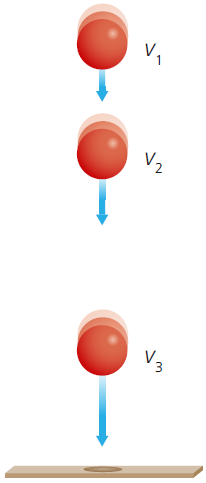 Descida
Quando um corpo é abandonado ou lançado verticalmente para baixo, ele descreve um movimento retilíneo acelerado. Nesse caso, dizemos que o corpo está em queda livre (sem resistência do ar). Na descida, o módulo da velocidade possui o mesmo sentido da aceleração da gravidade que aponta para o centro da Terra, portanto o movimento é acelerado.
Movimentos verticais
Movimentos de pequenas alturas
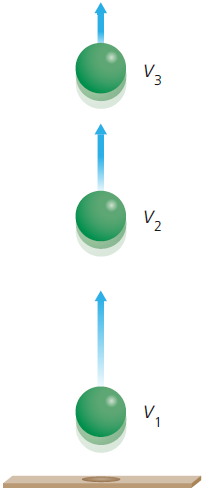 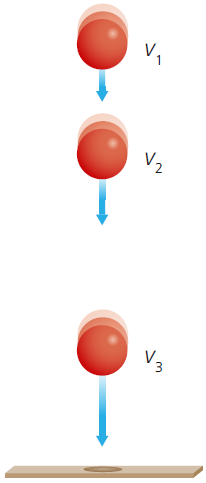 Descida
Quando um corpo é abandonado ou lançado verticalmente para baixo, ele descreve um movimento retilíneo acelerado. Nesse caso, dizemos que o corpo está em queda livre (sem resistência do ar). Na descida, o módulo da velocidade possui o mesmo sentido da aceleração da gravidade que aponta para o centro da Terra, portanto o movimento é acelerado.
Subida
Quando um corpo é lançado verticalmente para cima, durante a subida, ele descreve um movimento retilíneo retardado, porque a velocidade possui sentido oposto ao da aceleração.
Movimentos verticais
Movimentos de pequenas alturas
Equações do movimento vertical
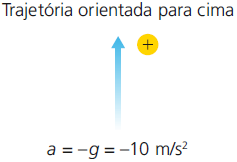 Movimentos verticais
Movimentos de pequenas alturas
Equações do movimento vertical
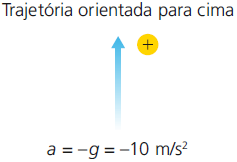 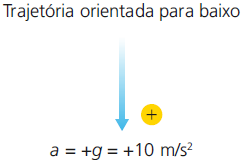 Movimentos verticais
Movimentos de pequenas alturas
Equações do movimento vertical
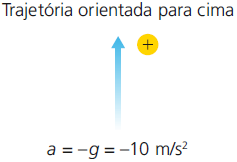 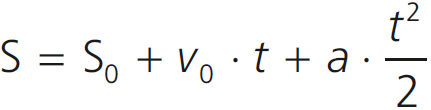 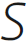 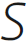 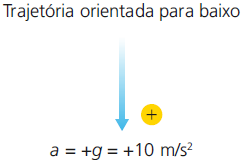 Movimentos verticais
Movimentos de pequenas alturas
Equações do movimento vertical
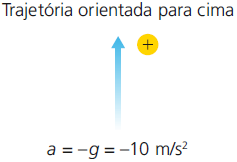 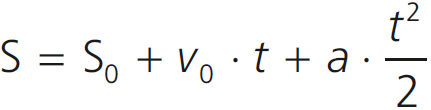 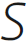 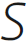 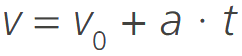 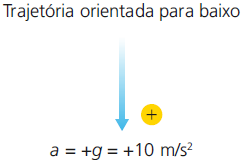 Movimentos verticais
Movimentos de pequenas alturas
Equações do movimento vertical
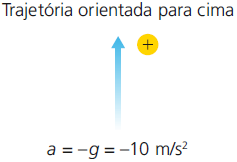 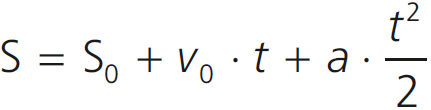 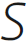 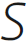 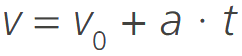 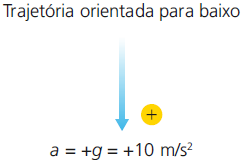 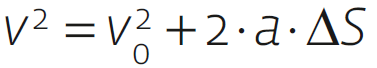 Movimentos verticais
Movimentos de pequenas alturas
Equações do movimento vertical
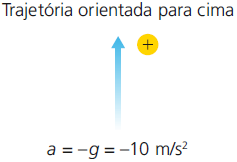 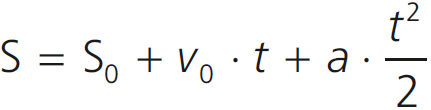 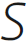 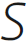 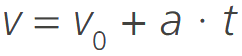 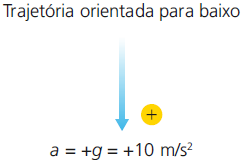 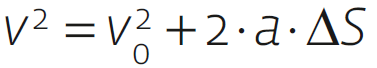 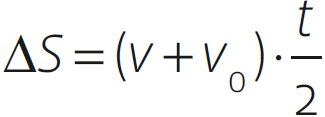